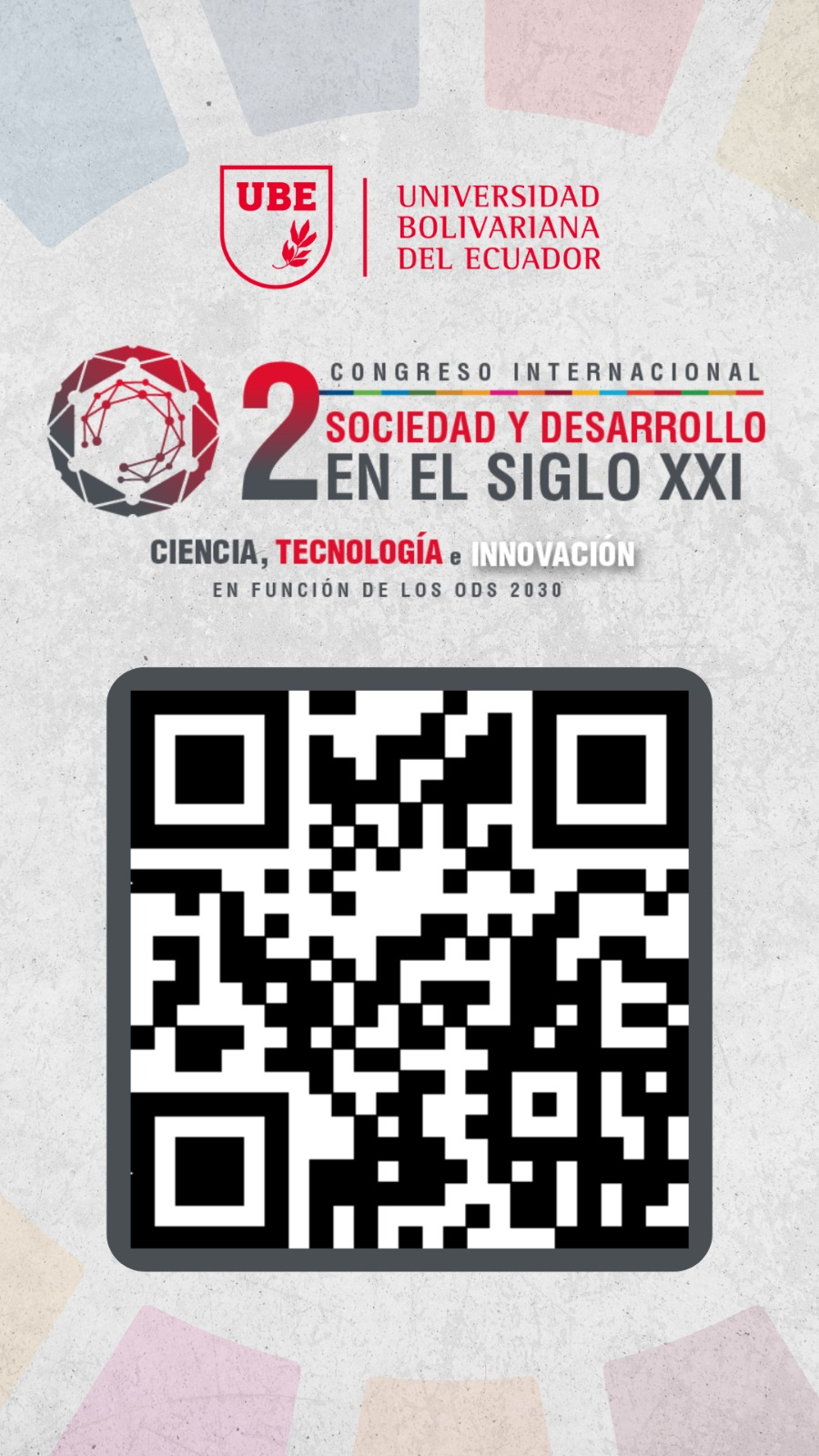 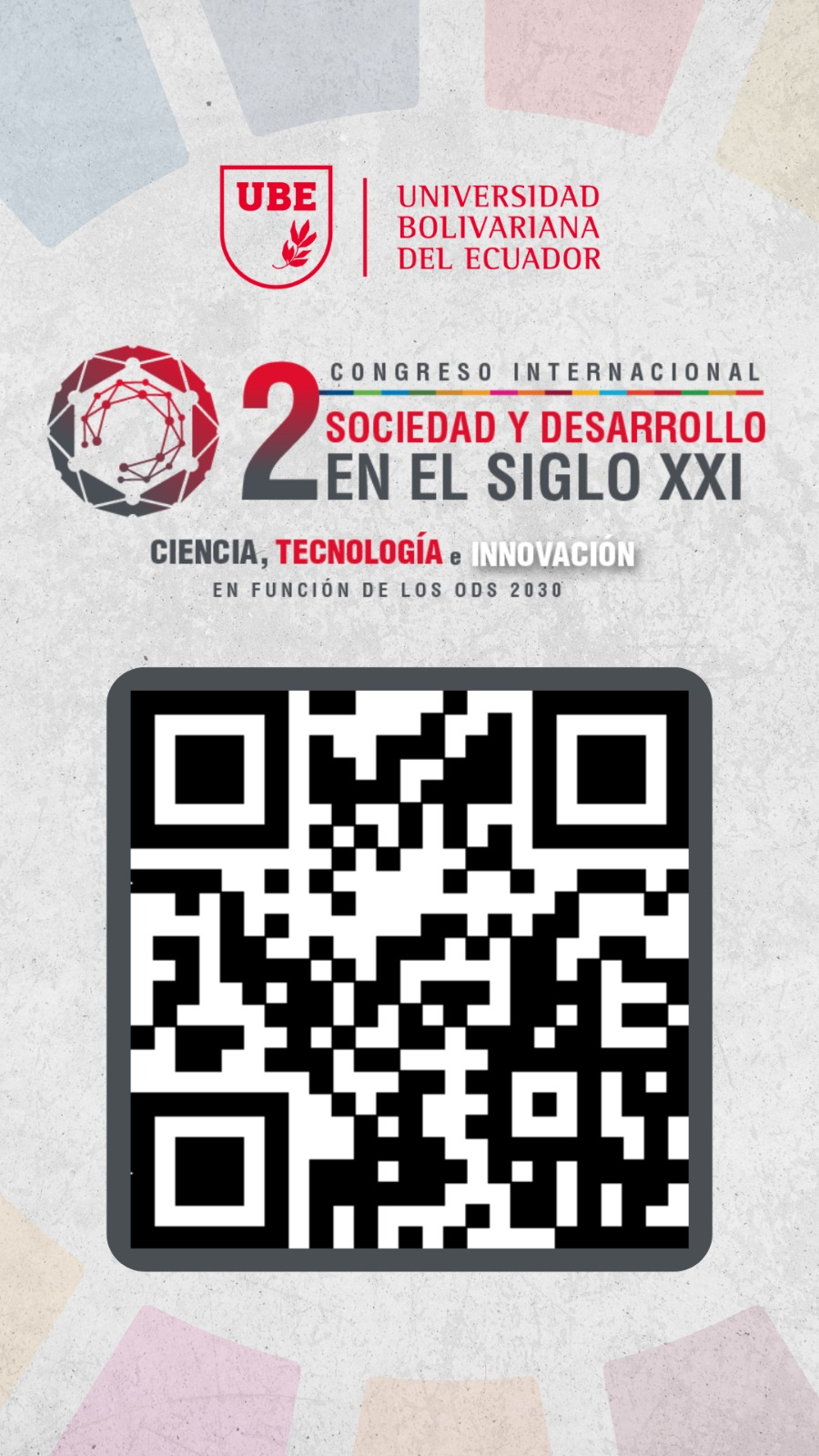 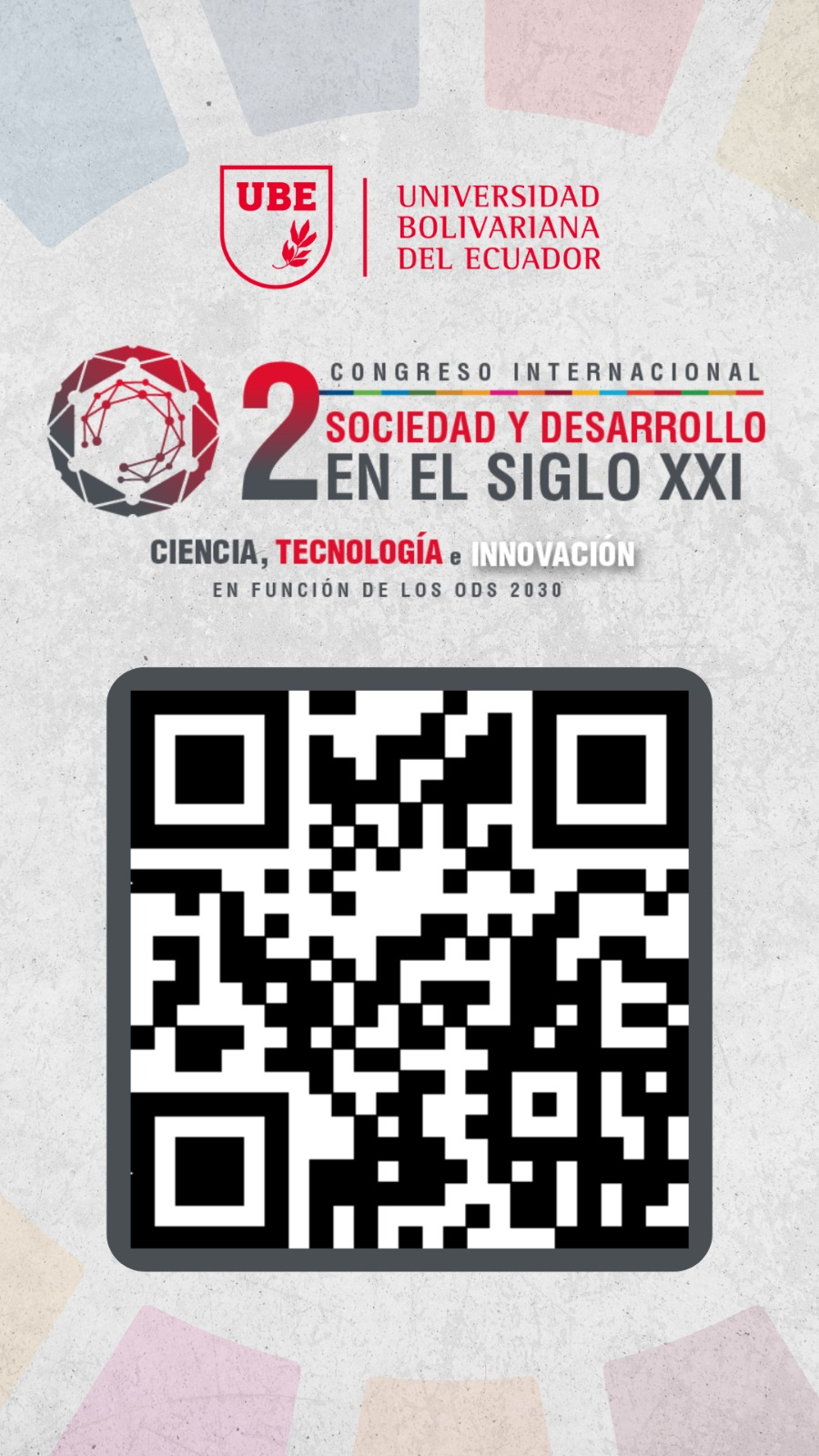 “TÍTULO DE LA PONENCIA”Autor 1:Autor 2:Autor 3:
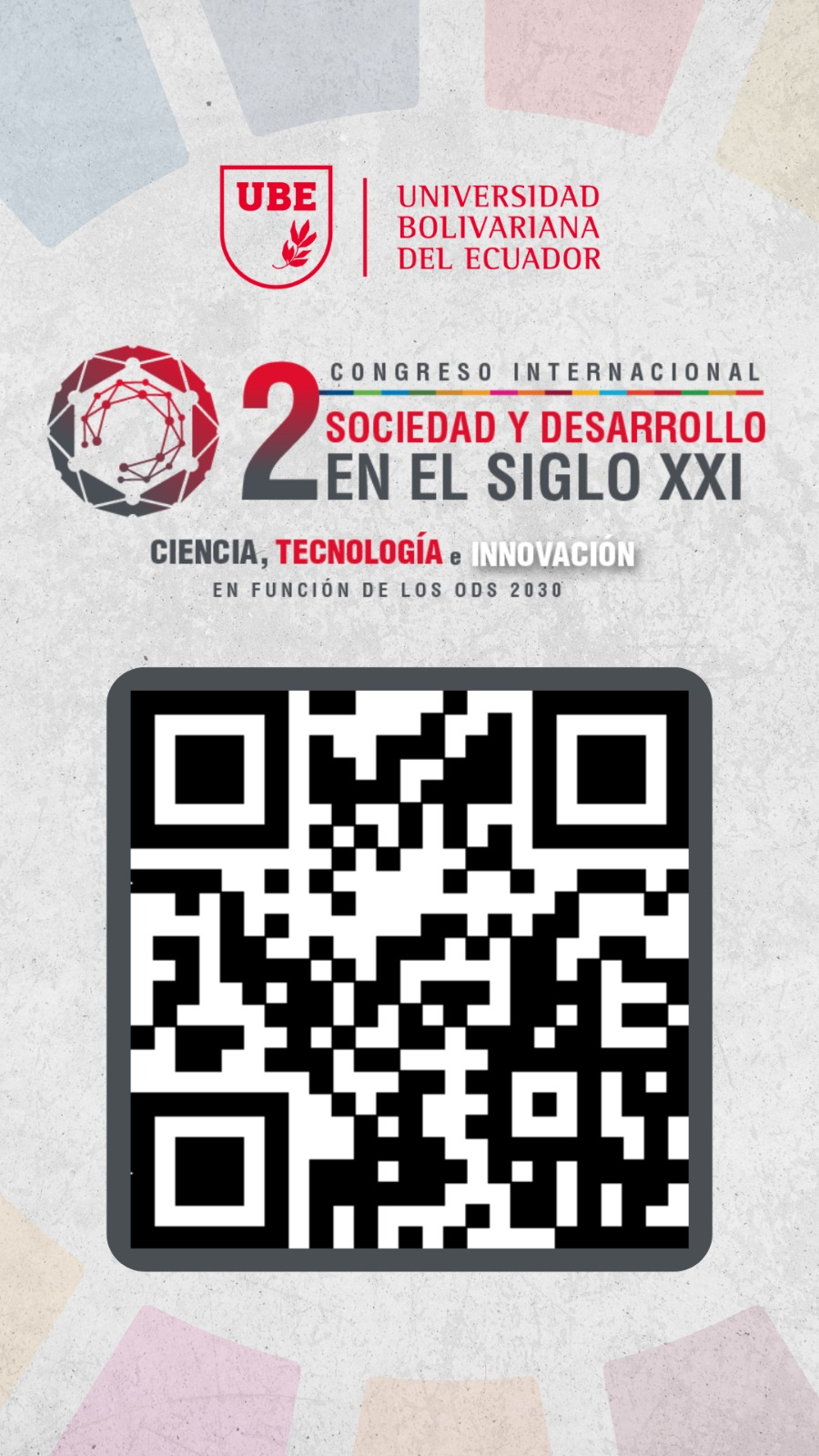 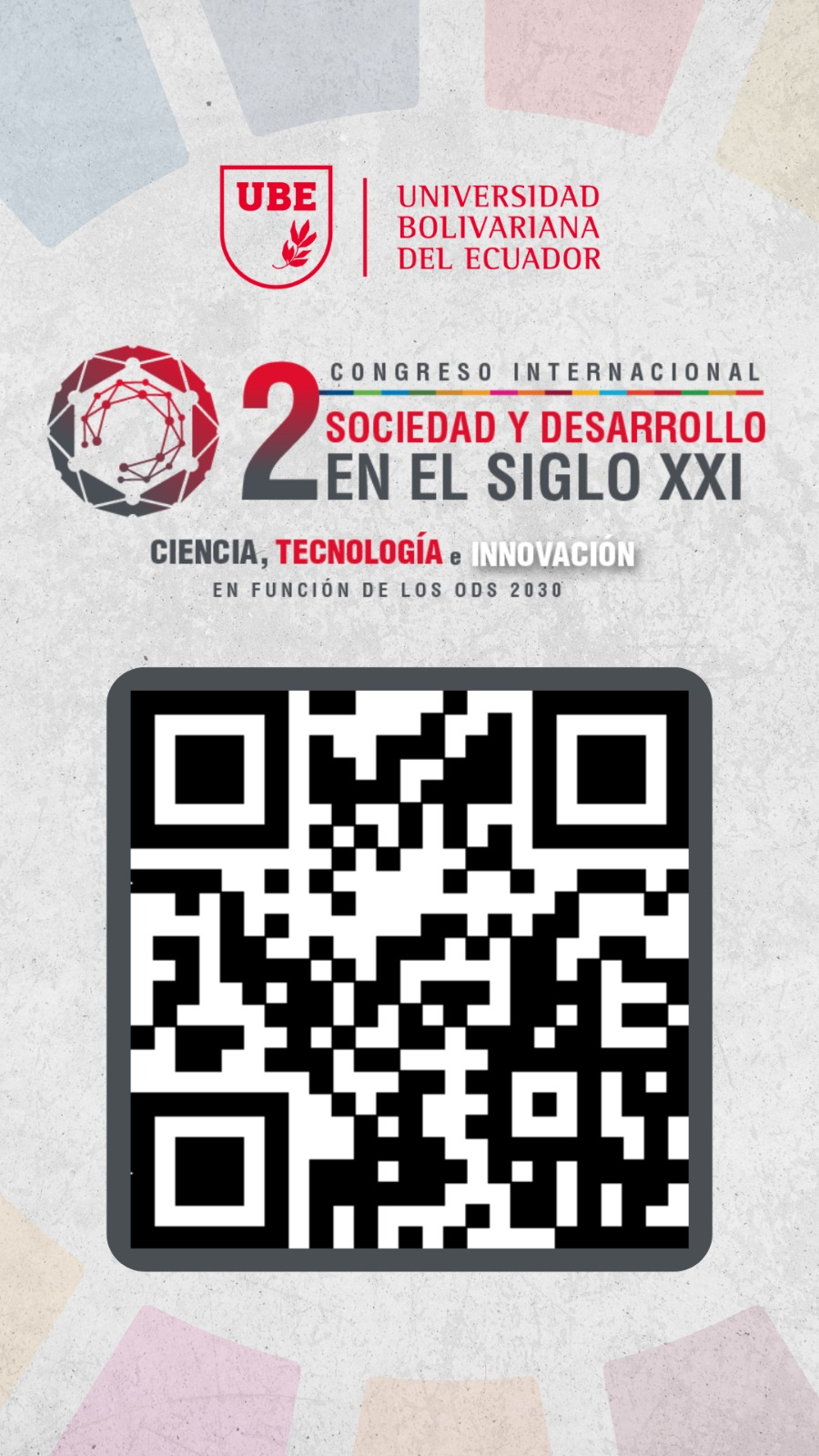 INTRODUCCIÓN
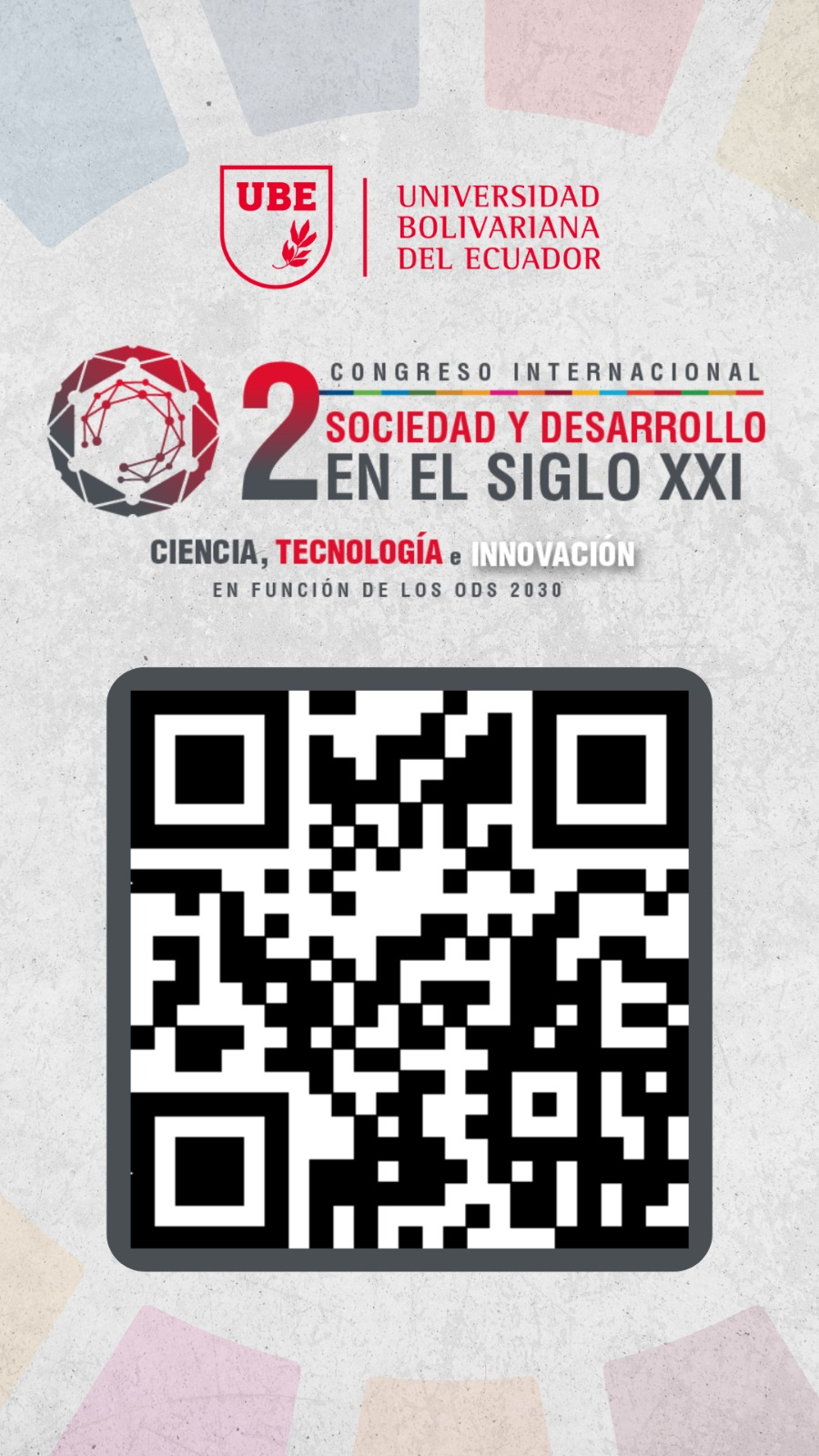 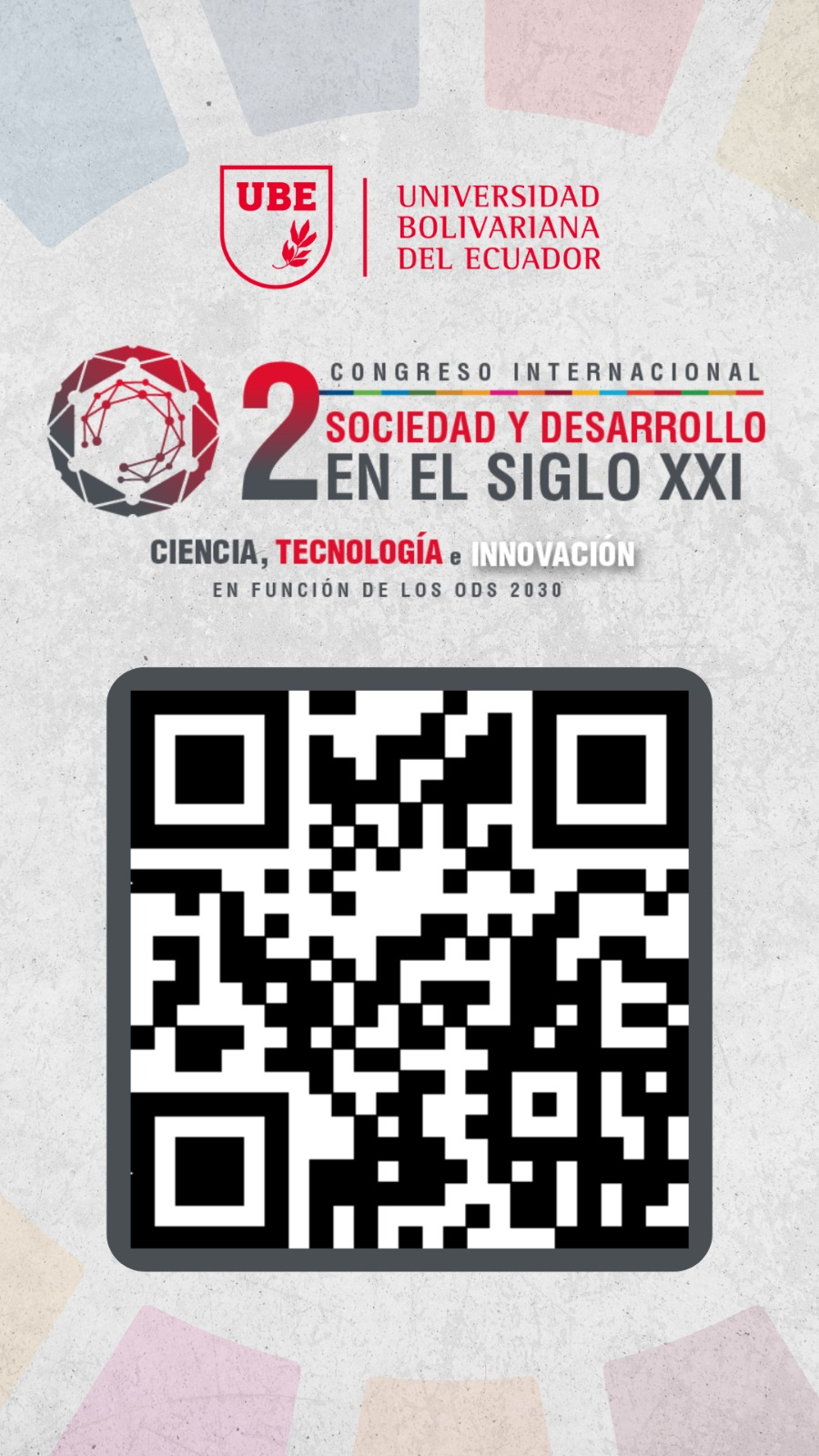 MATERIALES & MÉTODOS
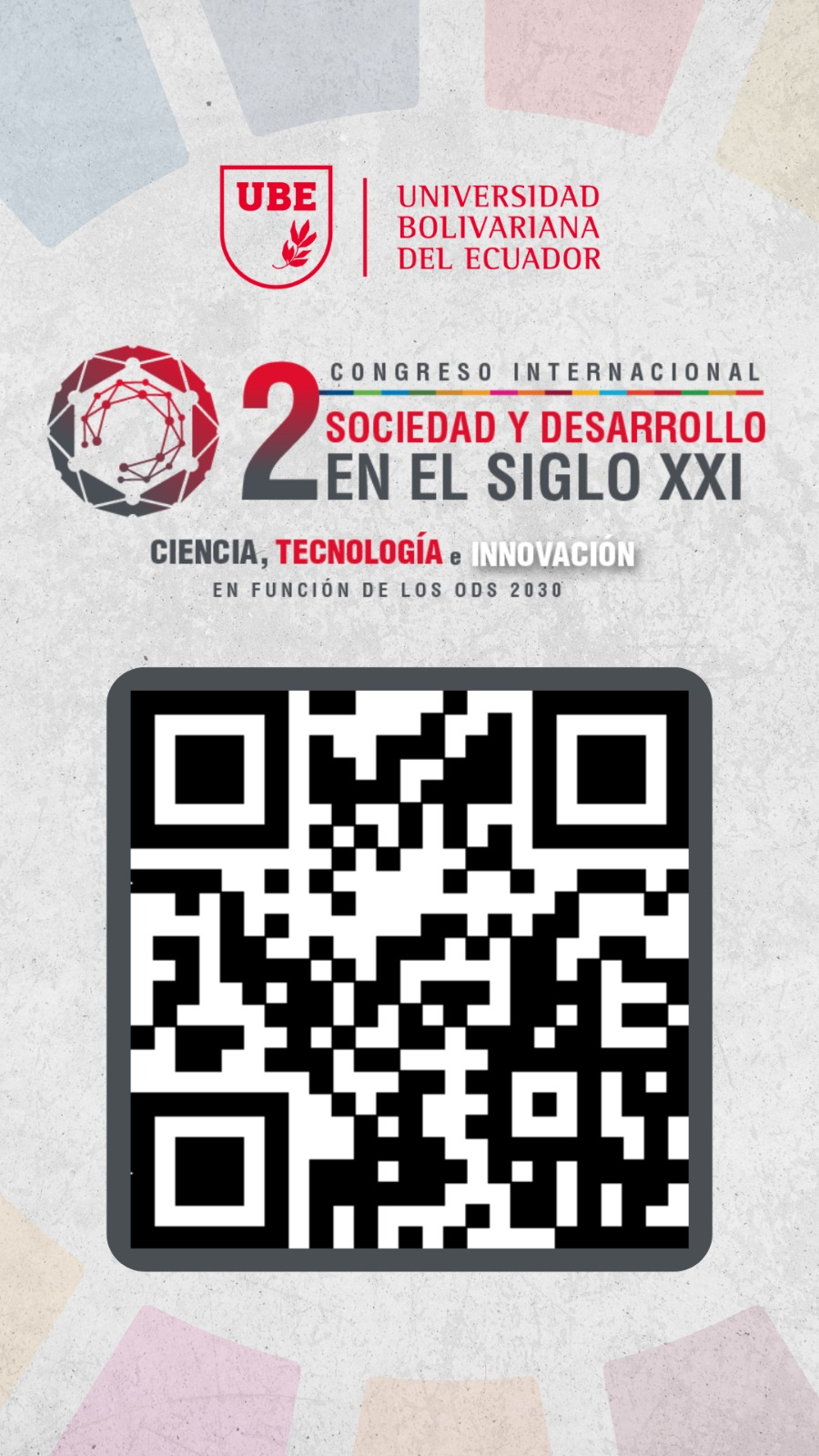 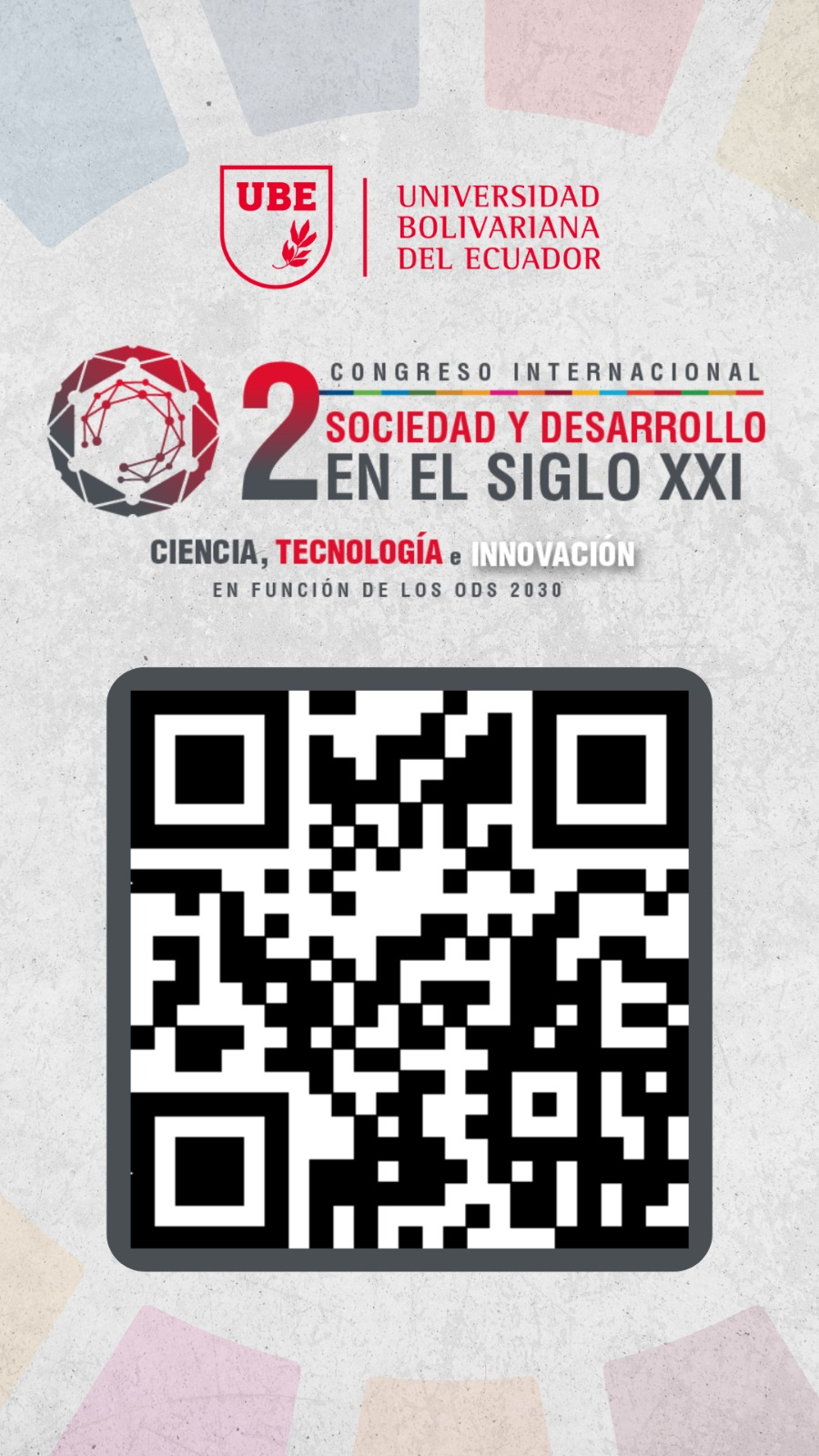 RESULTADOS
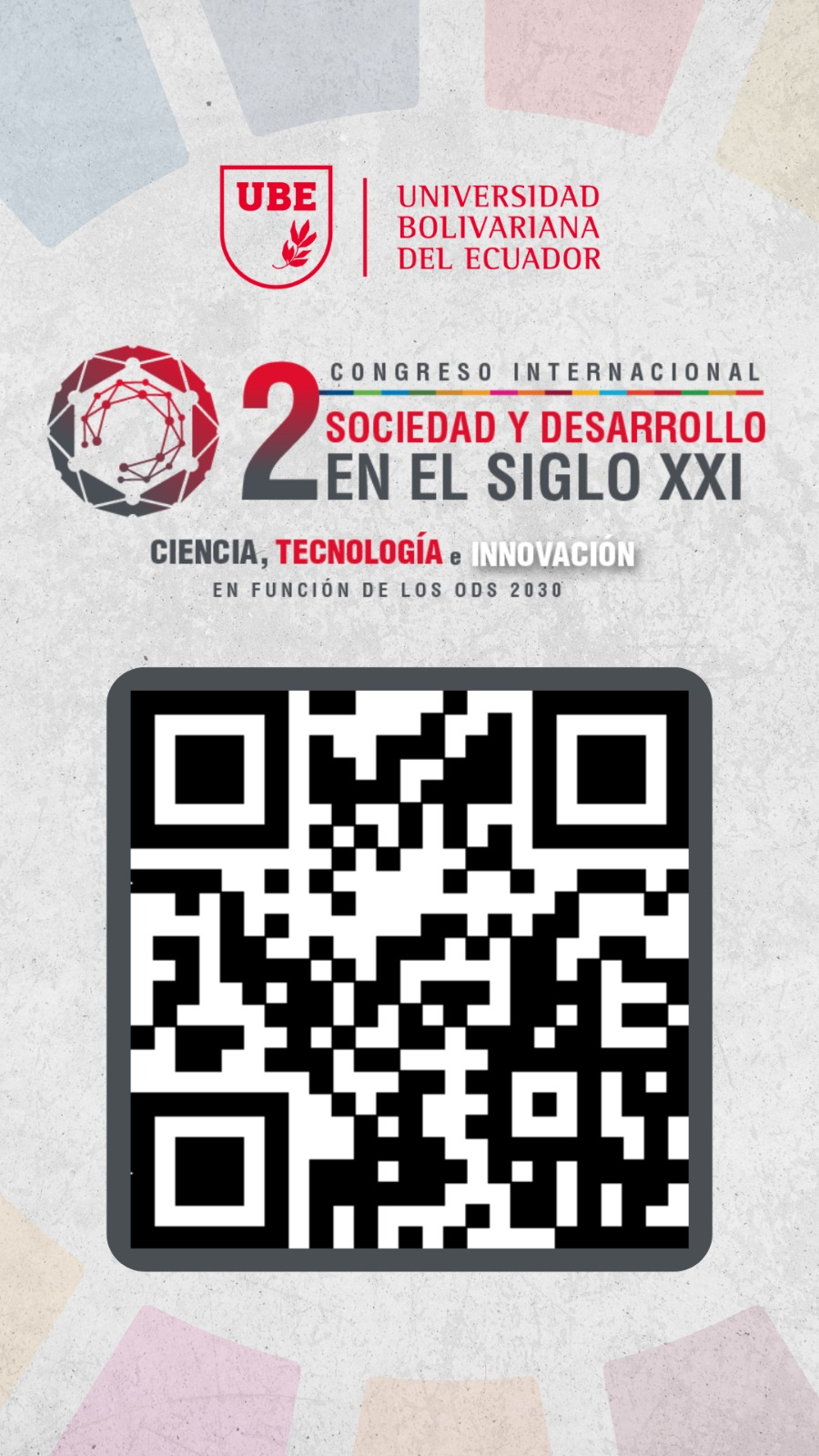 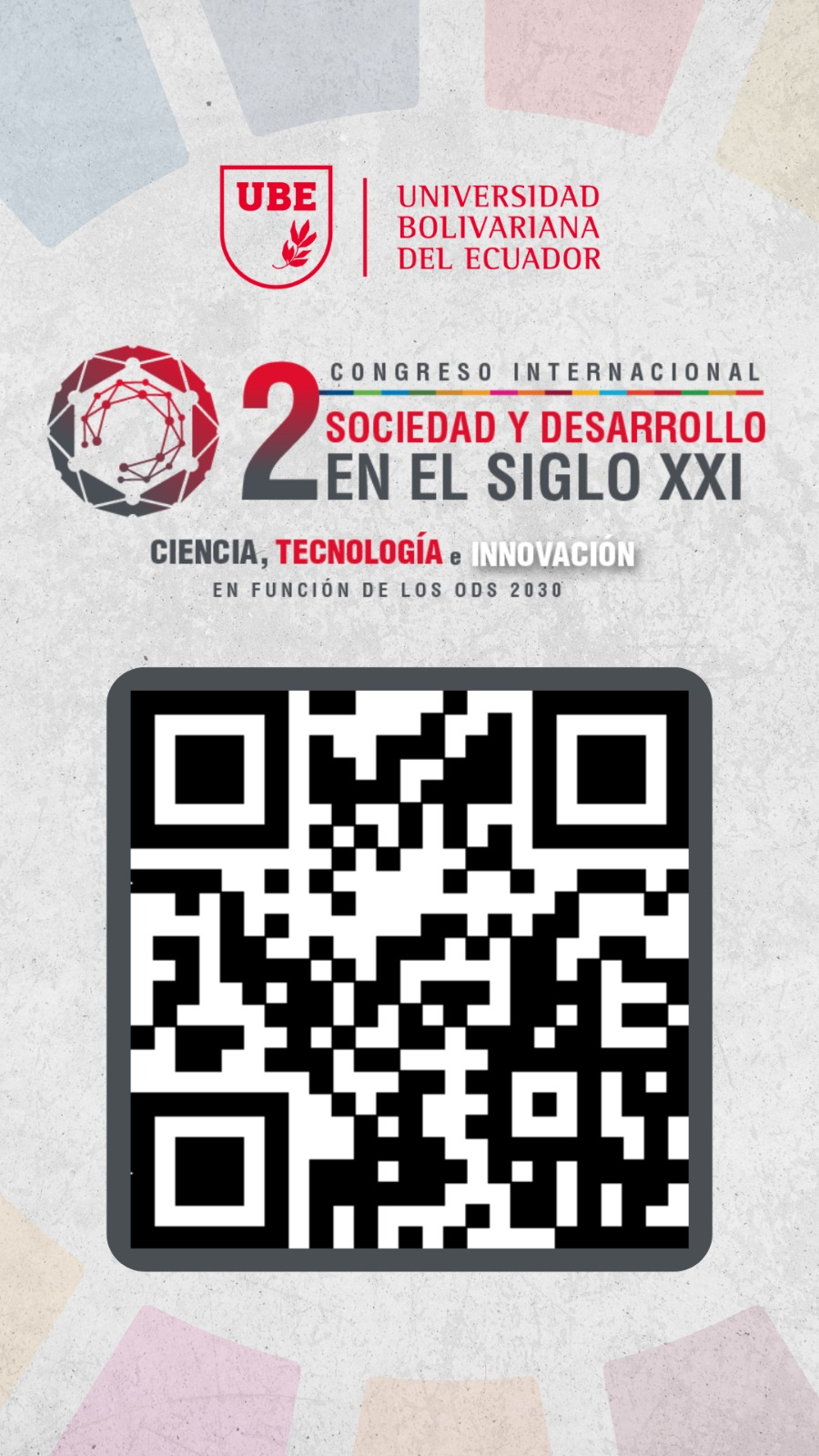 DISCUSIÓN & ANÁLISIS
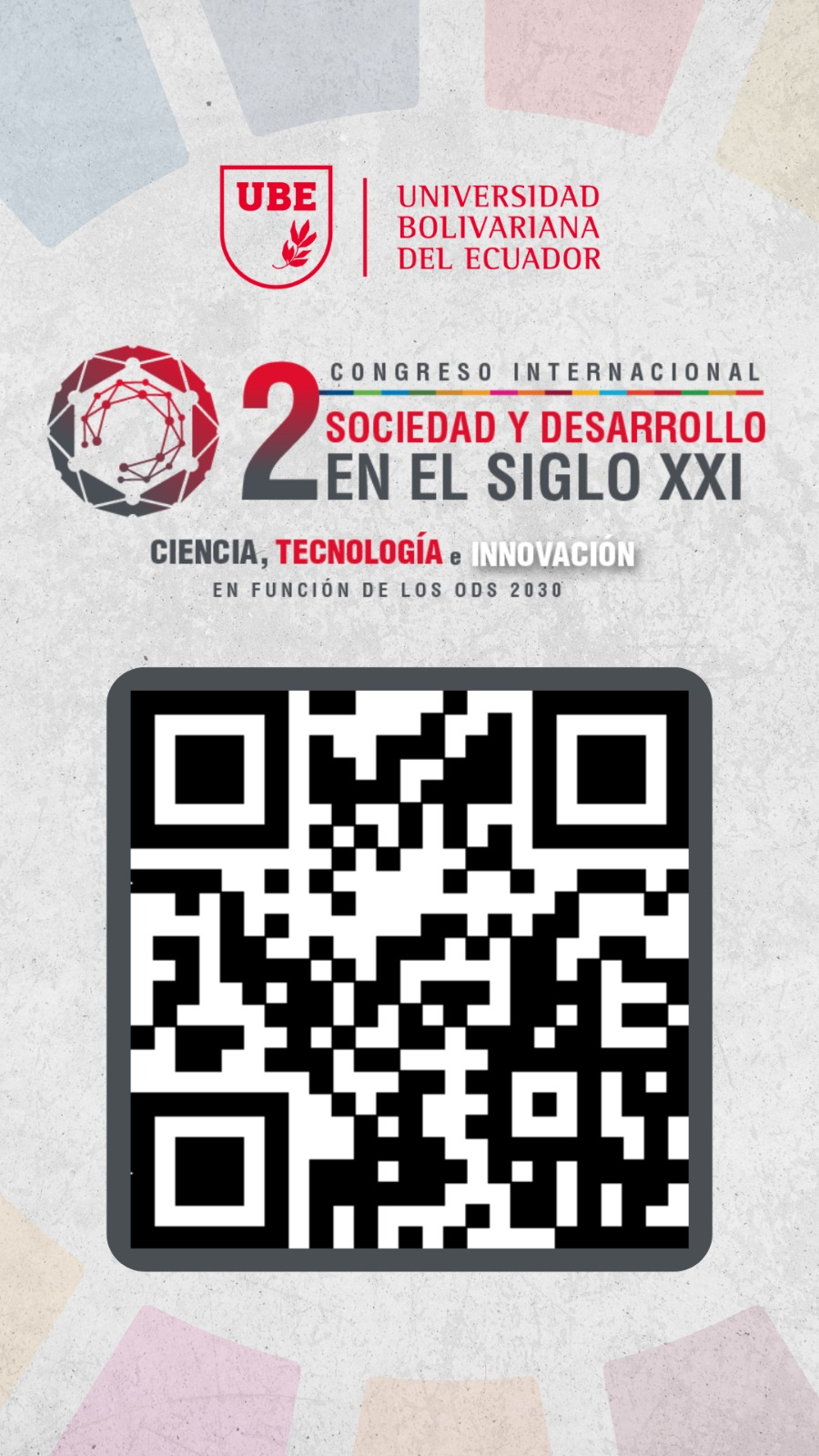 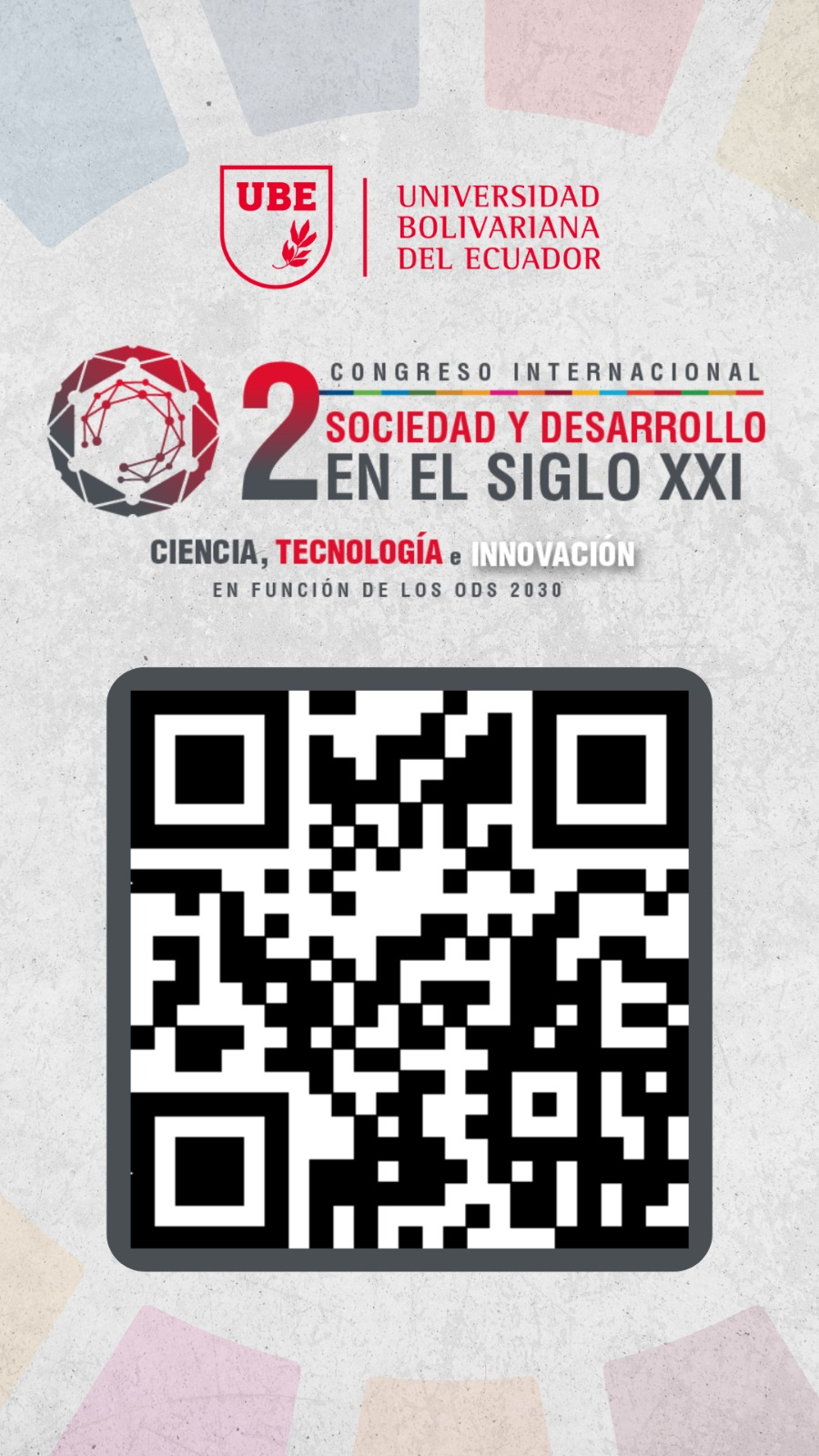 CONCLUSIONES
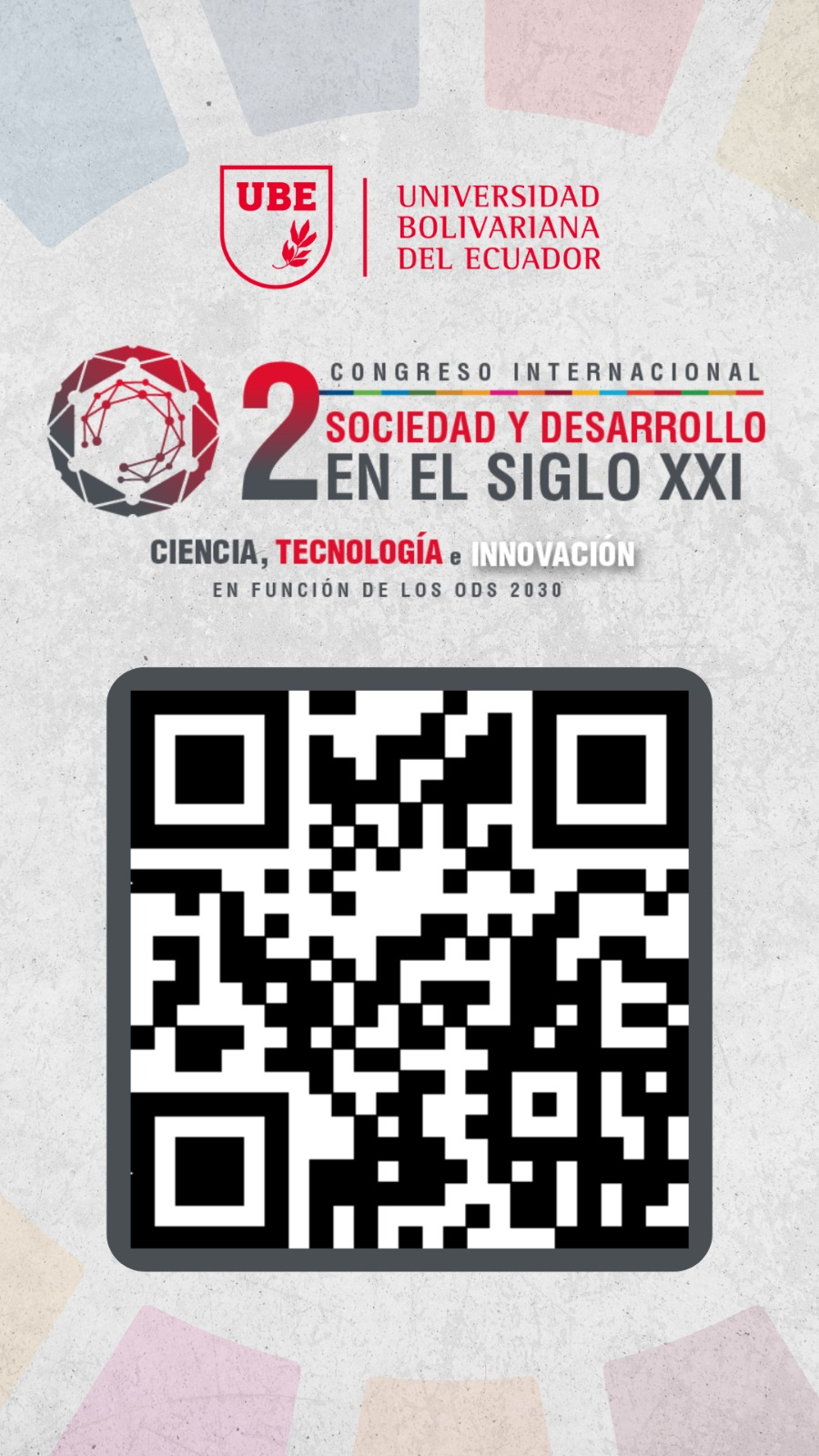 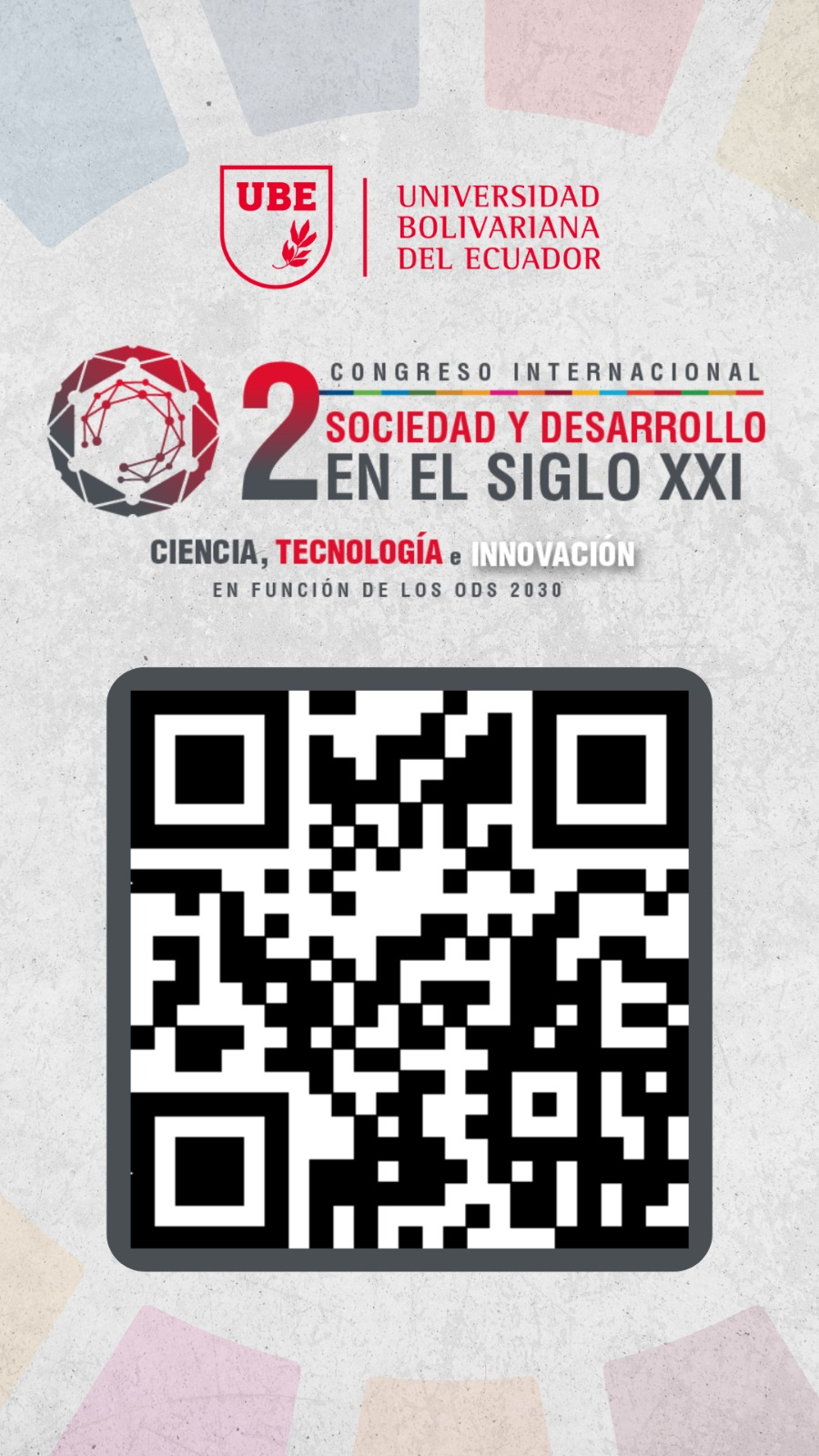 REFERENCIAS BIBLIOGRÁFICAS